AAP Bright Futures National Center Bright Futures: Guidelines for Health Supervision of Infants, Children, and Adolescents, 4th Edition
Promoting Social-Emotional Health in Early Childhood
Author: Heather Bernard, MD, MPH
[Speaker Notes: Welcome to this Bright Futures mini training learning activity on Promoting Social-Emotional Health in Early Childhood]
Author & Disclosure Information
Heather Bernard, MD, MPH
Attending Physician, Division of General PediatricsInova Cares Clinic for Children
University of Virginia School of Medicine

I have nothing to disclose
Note: The recommendations in this presentation/training do not indicate an exclusive course of treatment or serve as a standard of care. Variations, taking into account individual circumstances, may be appropriate.
Citation: If you plan to use this resource, please cite or credit as: Bernard, H (2022) Bright Futures: Promoting Social-Emotional Health in Early Childhood [PowerPoint Slides]. 2022. Accessed <date>. https://www.aap.org/en/practice-management/bright-futures/bright-futures-in-clinical-practice/bright-futures-educational-resources
This program is supported by the Health Resources and Services Administration (HRSA) of the US Department of Health and Human Services (HHS) as part of an award totaling $5,000,000 with 10 percent financed with non-governmental sources. The contents are those of the author(s) and do not necessarily represent the official views of, nor an endorsement, by HRSA, HHS, or the US Government. For more information, please visit HRSA.gov.
[Speaker Notes: The author has no disclosures]
Pre-test

Evaluate your knowledge about the topic before the mini training. Please click on the pre-test link below.



 




Please click on link to be routed to the pre-test
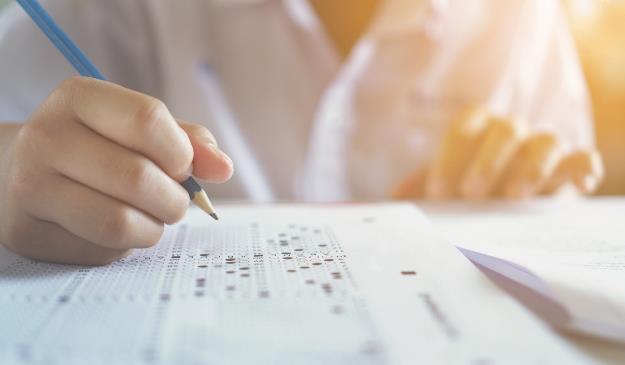 Note: This is for learning purposes only and is NOT approved for CME.
[Speaker Notes: Please complete the pre-test prior to reviewing the presentation.]
Main Objective
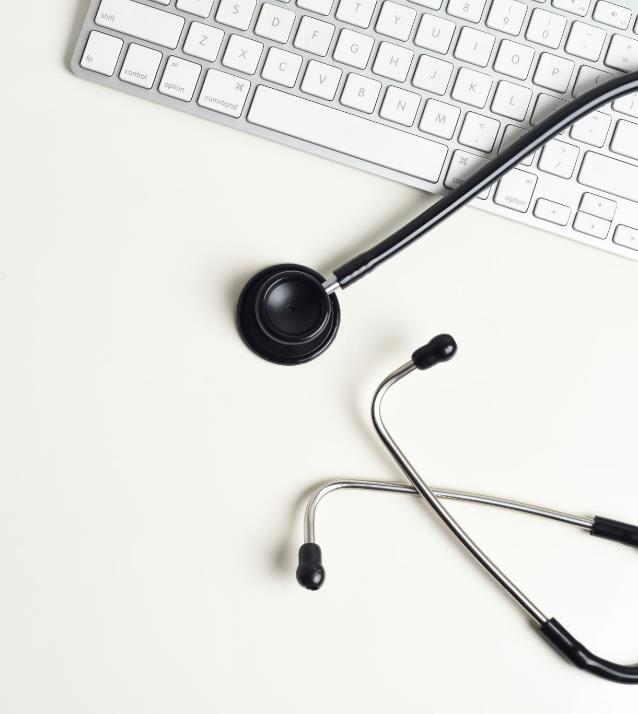 To highlight the importance of social-emotional health in child development 
To review basic social-emotional development in children ages 12-24 months
To reinforce the importance of providing compassionate and comprehensive anticipatory guidance to parents that facilitates nurturing their child’s social-emotional development
[Speaker Notes: As a pediatric health care professional to children, it is important that we recognize the importance of social-emotional health in child development. The purpose of this learning activity is to review that importance, and to review basic childhood social-emotional development in an effort to reinforce the value of providing compassionate and comprehensive anticipatory guidance to parents. Thereby, equipping them with the the knowledge, tools, and skills to nurture their children's social-emotional development.]
Scope of Pediatrics
Social-emotional health is just as important as physical health
Social-emotional health and functioning can impact one’s future, which has implications for educational attainment, social functioning, and behavioral regulation later in life.
Healthy social-emotional development supports positive outcomes in all domains of development.
Bright Futures/AAP recommends behavioral/social/emotional screening at every health supervision visit.
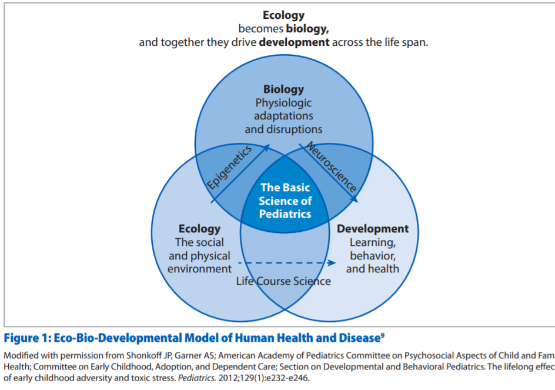 Source: Bright Futures Guidelines, 4th Edition Promoting Lifelong Health for Families and Communities
[Speaker Notes: Every child deserves optimal health ensuring that they are able to reach their full potential.

Health for a child is not only defined based on the physical determinants of needs. A child’s health is formed and maintained through a complex interplay between their biology, their ecology (social and environmental environment) and their personal development. Social-emotional health is a domain of a child’s development, alongside their motor and language development. Thus, it is just as important as their physical health. As such, it can impact one’s future and their ability to regulate their behavior later in life. Finally, all domains of development are interdependent such that, social-emotional development supports positive outcomes in all other domains or development and other factors contributing to child health.]
Factors to Consider in the Parent-Child Relationship
As pediatric health care professionals, our approach to counseling parents on the social-emotional health of their child must be culturally sensitive and trauma-informed.

The experience of racism, implicit bias, and discrimination are psychosocial stressors that negatively impact one’s social-emotional well-being and development.
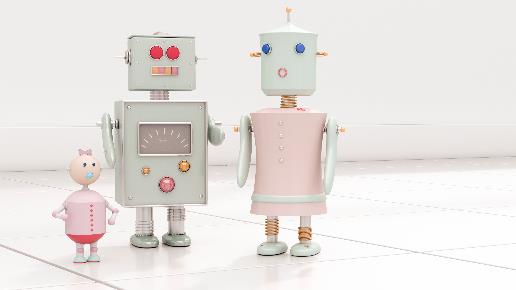 [Speaker Notes: As pediatric health care professionals, our approach to counseling parents on the social-emotional health of their child must be culturally sensitive and trauma-informed. In addition to various trauma related lived experiences, there are many types of psychosocial stressors such as racism and implicit bias that can negatively impact one’s social-emotional well-being and development through toxic stress.]
Factors to Consider in the Parent-Child Relationship
Support early relational health through the principles of a family-centered medical home and promoting safe, stable, nurturing relationships for all families.

It is important to consider the detrimental and generational effects of discrimination when counseling parents and patients, to avoid inadvertently perpetuating health inequities.

Keeping these issues in mind, pediatric health care professionals are in the position to help reduce toxic stress and promote the child’s and family’s resiliency.
[Speaker Notes: The effects of these stressors, and many other traumas can be long-lasting, even generational. Thus, pediatric health care professionals should keep this in mind when counseling parents and patients to avoid inadvertently perpetuating health inequities. As such, pediatric health care professionals are in a unique position to help reduce toxic stress and promote the child and family’s relational health and resiliency.]
Case History
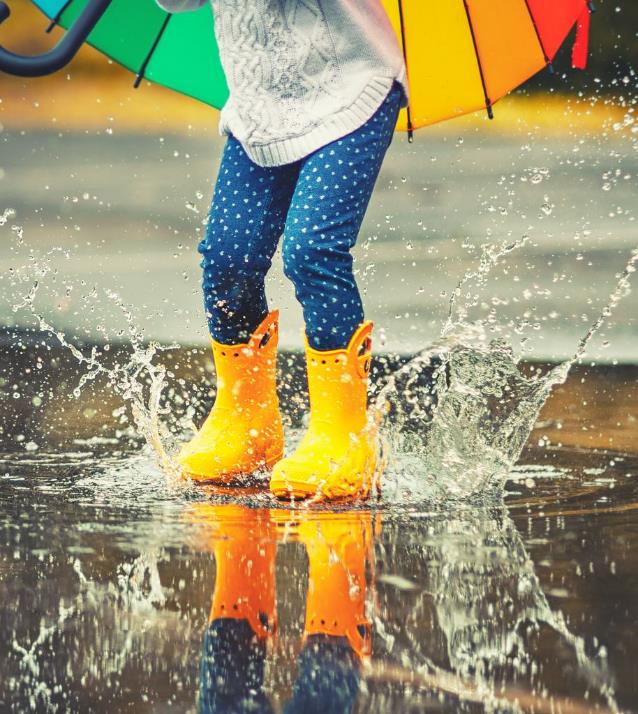 The patient is a 2-year-old toddler in for a health supervision visit (has an older sister)
The patient’s parents are interested in getting her ready for daycare and pre-kindergarten, but they have some concerns about her behavior. 
Her father worries about how her behavior may affect her interaction with other children
Both parents appear exhausted and remark that they are both working parents with busy schedules.
[Speaker Notes: The patient is a 2-year-old toddler who presents with her mother and father to their health supervision visit.
 
The patient’s parents are interested in getting her ready for daycare and pre-kindergarten, but they have some concerns about her behavior. They notice that she will occasionally have tantrums when she doesn’t receive what she wants or if she has trouble expressing herself. She will often have these tantrums in her parents view or will seek their attention. Her father notices that when they have a set morning routine, her behavior is much better, and they have less tantrums throughout the day. However, placing her down to sleep is always hectic and a battle.
 
Her mother states that she worries that she is “bad” as she will often reach and grab for objects even after her parents have told her no. Her mother describes her as being stubborn and defiant. Since turning 2, she has started telling her parents “No” more often. She sometime speaks in two-word phrases and her family can understand 50% of what she says. She also feels her daughter is somewhat “nosy” as it seems like she wants to explore everything, somewhat repetitiously. She likes to mimic what her parents are doing, is constantly moving and just won’t sit still. As a result, they haven’t attempted to start reading books for her because they believe she will quickly lose interest.
 
Her father worries about how her behavior may affect her interaction with other children. When they take her to the playground, she may play with her older sister, if present, but she tends to play alongside other children. During a recent playdate, while she was playing alongside another toddler, that toddler took her toy. She hit the other toddler and started crying.  
 
Both parents appear exhausted and remark that they are both working parents with busy schedules. They try to spend time with both of their children but find it challenging to interact with their toddler at times. Both parents remark, “Sometimes, we just need a break,” but that they are afraid to take one for fear of neglecting her. They are unsure why she behaves so differently from her older sister at this age and wonder if she is “spoiled.”]
Previsit Questionnaire
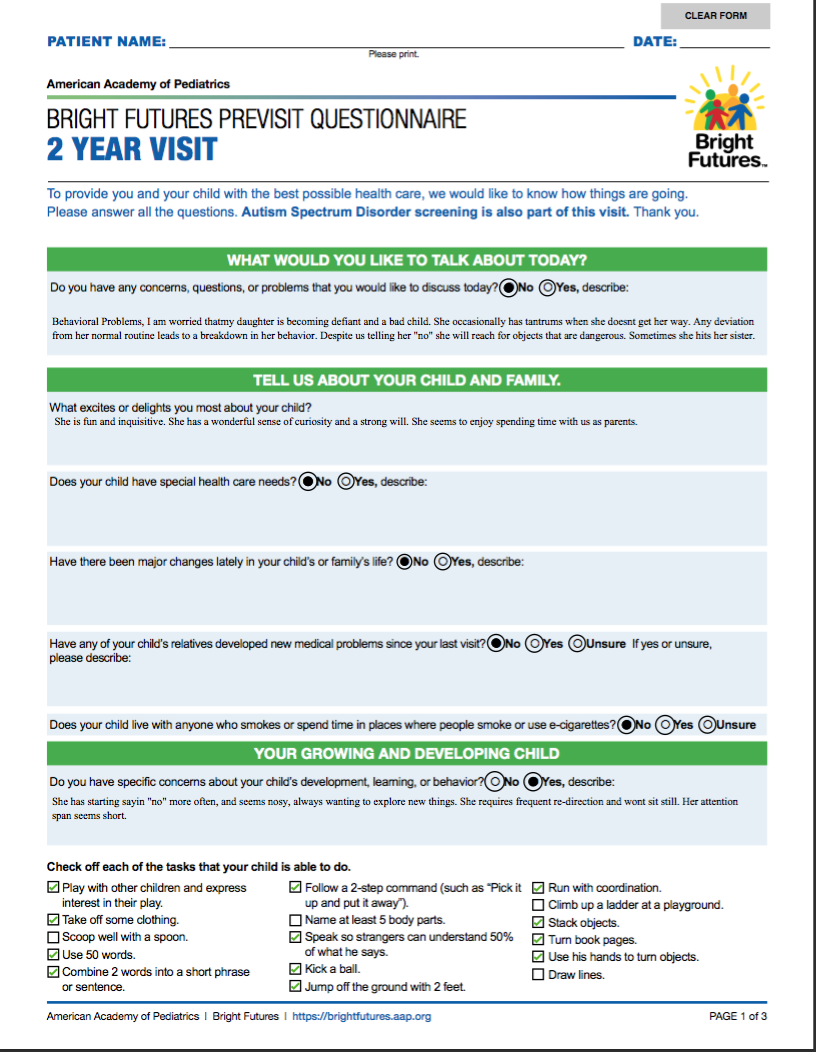 “Behavioral Problems, I am worried that my daughter is becoming defiant and a bad child. She occasionally has tantrums when she doesn't get her way. Any deviation from her normal routine leads to a breakdown in her behavior. Despite us telling her "no" she will reach for objects that are dangerous. Sometimes she hits her sister.”
“She is energetic and inquisitive. She has a wonderful sense of curiosity and a strong will. She seems to enjoy spending time with us as her parents.”
“She has started saying "no" more often, and seems nosy, always wanting to explore new things. She requires frequent re-direction and won’t sit still. Her attention span seems short.”
[Speaker Notes: Some items will be normal
  - Developmental Milestones will be normal
  - Preschool Pediatric Symptom Checklist (PPSC) will have some abnormalities
  - POSI will be normal
  - Parents Concerns – will express concerns about behavior
  - Family Questions – will screen negative.
 
There will also be an image of the parent’s responses to the Bright Futures previsit questionnaire
  - “What would you like to talk about today?” – Behavioral problems, I am worried that my daughter is becoming more defiant and bad.
  - Tell us about your child and family – responses will be normal
  - Your growing and developing child – responses will be normal.
  - Anticipatory guidance 
  - Your family’s health and well-being– will be normal 
  - Your child’s behavior – will be slightly abnormal  
  - Talking to your child – will have abnormalities 
  - Toilet Training – normal 
  - Safety – normal]
Previsit Questionnaire
[Speaker Notes: Responses that are to be addressed are identified with a yellow arrow.]
Self-Assessment
What positives attributes about the patient can you reinforce with the parents?

What positive factors about the parent’s relationship with their child may you explore and look for during the health supervision visit?

What stands out as a concern?
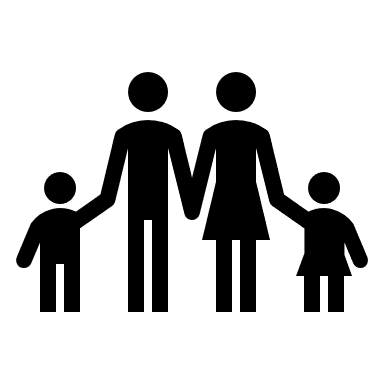 [Speaker Notes: During the health supervision visit with parents and their child, it is important to take a strength-based approach. Let's begin by focusing on the positive attributes of the child and what the parents are doing well.

Positive child attributes: Fun, inquisitive, and curious

What are the parents doing well:
Reading to their child
Spending time with their child
Providing her opportunities to play outside and be physically active
Showing concern for their child’s development

Positive factors that you may explore about the parent-child relationship:
Asking what types of activities, they enjoy doing together
How is the parent holding their child and interacting with them during the visit?
What kinds of words are they using to describe their child during the visit?]
Self-Assessment (cont.)
What additional clarifying questions would you like to ask the family? 



Are there any immediate concerns for the patient’s Social Determinants of Health?
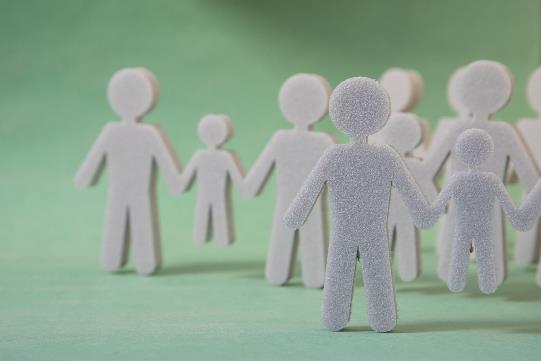 [Speaker Notes: What clarifying questions would you like to ask? 

Tantrums: What other methods does the child have in expressing themselves? Is the language development appropriate for their age? Are there physical causes of chronic discomfort or pain? How is the child’s sleep? What is the child’s temperament and how may that impact their behavior? Are their specific events or interactions that trigger the tantrums? What are the parents' response? Are the parents aware of what the child is trying to communicate with the tantrum?

Aggression: Are there any developmental delays present that may contribute to chronic frustration? Does the child exhibit difficulty in adapting to changes in routine? Are the child’s emotional needs being met? What is the quality of the parent-child attachment? Are there covert external or environmental sources that positively reinforce aggressive behavior or violence? Has the child witness's violence? Has there been significant disruption in the child’s life family-life or daily routine?

What social determinants of health are assessed through the screening tools?  What others may you consider?

Social Determinants of Health (examples):
- Food Insecurity
- Housing Insecurity
- Community and Environmental Safety
- Parent/Family Mental Health
- Parental socioeconomic status (education, occupation etc.)
- Parenting practices
- Childhood trauma
- Refer to Bright Futures Promoting Mental Health

Refer to: https://downloads.aap.org/AAP/PDF/Bright%20Futures/BF4_MentalHealth.pdf]
Self-Assessment (cont.)
What topics would you like to address with the family during your visit?
Talking with your child
Taking time for yourself as a parent
Child’s behavior
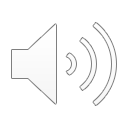 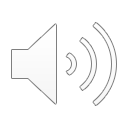 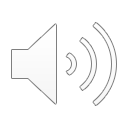 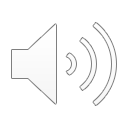 Click the icon to hear narrated guidance.
[Speaker Notes: What topics would you like to address with the family during your visit? Click on the icons to review information on these potential topics

Taking time for yourself as a parent – 
“Parenthood can be an incredibly rewarding experience though at times it can feel exhausting and requires a lot of work. It is important for parents to find time for themselves to re-charge and destress” (Note: facilitator can provide examples of ways to achieve this).

Child’s Behavior –
“Between the ages of 1 and 4, a child’s social-emotional development is rapidly evolving. Healthy development relies heavily on relationships with others and strong support systems. Children are taking tremendous strides in advancing their own autonomy. As they become more independent, they test their surrounding boundaries. This can lead to exploration of the world around them while they are establishing their own identity and self-confidence. Concurrently, they are learning how to regulate their emotions and may still exhibit challenges in managing strong emotions such as frustration, anger, or sadness. With time and positive reinforcement, a supportive and caring approaching from their caregivers can allow appropriate maturation of their socio-emotional development. 

Talking with your child – 
As a child’s language skills progress, they will become more skilled in understanding their caregivers and expressing themselves. It is important for parents to exercise patience as their child acquires these skills. At times, the daily stresses of life can make the interactions between a parent and their child feel rushed or tense. Allowing time for relaxed, even-tempered, affectionate interactions and communication between parent and child can be helpful. 

In this specific case, try to obtain more information from the parents by asking open-ended questions. For instance: “I noticed on the form you checked “no” for the question that asks if you give your child plenty of time to respond. What happens when you talk with your child, and they are responding?” “How do you feel in communicating with your child?’"

Refer to: https://downloads.aap.org/AAP/PDF/Bright%20Futures/BF4_MentalHealth.pdf]
Priorities for the 2 Year Visit
Source: Bright Futures Guidelines, 4th Edition: Early Childhood Visits
[Speaker Notes: In addition to the topics discussed on the prior slide, Bright Futures also recommends that the following topics be addressed during the 2 Year Visit:
Social determinants of health, Temperament and behavior, Language development, Toilet training, and Safety.]
Returning to the Case
Observation of Parent-Child Interaction
How do the parent and child communicate?
What is the tone of the interaction between parent and child?
Does the child feel free to explore the room?
How do the parents set appropriate limits?
How do the parents refer or speak about their child, do they seem
   positive when referencing them?
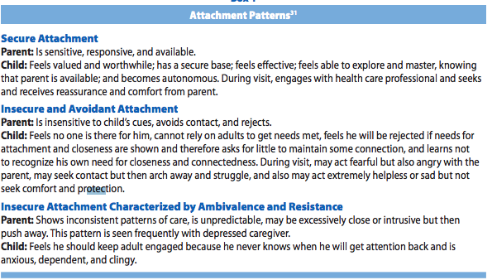 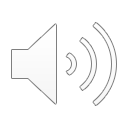 Click the icon to hear narrated guidance.
Source: Bright Futures Guidelines, 4th Edition Promoting Mental Health
[Speaker Notes: Narration:
Social-emotional development is also heavily influenced by the pattern of parent-child attachment. The quality of the attachment can have lasting effects on the child’s behavior, self-confidence, and trust. Although the nature of this attachment can be nuanced for each parent-child pair, scholars have described 3 overarching patterns of attachment; 1st-secure attachment, 2nd-insecure and avoidant attachment, and 3rd - insecure attachment characterized by ambivalence and resistance.]
Returning to the Case
Attachment Patterns Practice
SCENARIO 1
SCENARIO 2
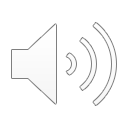 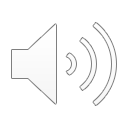 Click the icon to hear narrated guidance.
Click the icon to hear narrated guidance.
[Speaker Notes: How might you describe the attachment between the parent and the child if you noticed the following? How may you counsel the parent or respond?

Narration
Scenario 1:  The parent speaks to the child in a calm, sensitive manner, providing redirection away from behaviors they seek to discourage in the exam room. When the child reaches for the otoscope, the parent takes their hand and redirects them to a different activity. When it is time for the exam, the child starts crying and the parent stands by the bedside holding their hand and reassuring them.

Narration
Scenario 2:  The child is climbing on the chair next to the parent looking up at the parent. However, the parent is on their phone. When you approach the child, they start to pull away. The parent tries to get the child to sit still by forcibly repositioning the child in the chair. However, the child starts crying and arching their back, reaching their arms to their parents to be held.]
Tips for Promoting Positive Parenting in the Exam Room
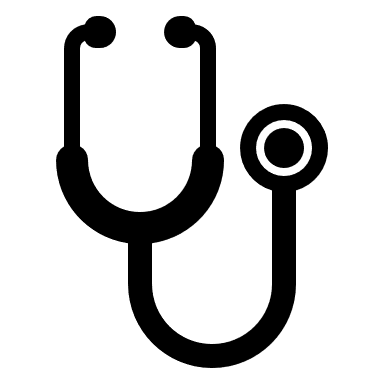 For more information, take the Bright Futures-Building Positive Parenting Skills Across Ages PediaLink course
[Speaker Notes: In Scenario 1, the parent speaks to their child in a nurturing manner. They provide positive redirection and comfort their child when they are distressed. It can be helpful to highlight these actions for parents thereby acknowledging them as positive parenting techniques.

In Scenario 2, the parent is disengaged, does not redirect their child and does not comfort them when they are distressed. Parents may not know how to be an active participant in their child’s visit. You can help teach them, but respectively asking for their help in managing their child. 

Narrating your actions to redirect their child can help parents understand what you are doing and learn to mimic these behaviors at home. 

For children who may be acting out in the exam room, try to verbalize their emotions such as fear, frustration, etc and ask for their parent’s assistance in comforting them.

Refer to PediaLink Course: Bright Futures-Building Positive Parenting Skills Across Ages]
Wrapping up the Visit
Autism Spectrum Disorder Screening
Lead and Anemia Screening
Apply Fluoride Varnish
Immunizations UTD
Risk Assessment based on previsit questionnaire
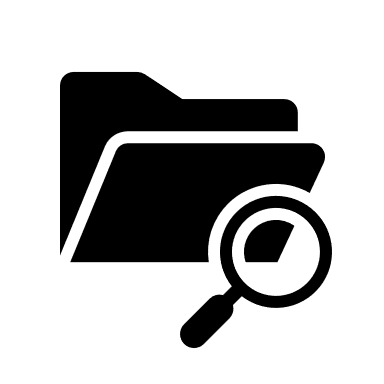 [Speaker Notes: During a 2 Year visit, there are other preventive health measures that must be performed during the visit. 

Review autism spectrum disorder screening results with parents. 
Obtain a lead blood level in 2-year-olds in a high prevalence area, are insured by Medicaid or have other risk factors. 
If positive on the risk assessment, it is recommended to obtain a hemoglobin level.

Be sure to apply fluoride varnish to the child’s teeth as a preventive dental health measure. 

Be sure to review the child’s immunization records. At 2 years of age, a previously healthy child should be up to date on the following vaccines: Hepatitis B (3), Rotavirus (3), Dtap (4), HIB(4), PCV(4), IPV(3), MMR(1), Varicella(1), Hepatitis A(2), Influenza]
Anticipatory Guidance
Based on the parent’s concerns and your assessment,
 what aspects of anticipatory guidance for this family will you highlight?
Child Behavior & Temperament
Physical Activity
Language Development
Family Dynamics
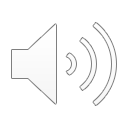 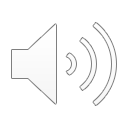 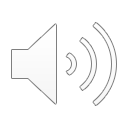 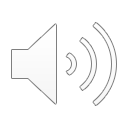 What developmental milestones would you encourage the family to expect over the next several months?
Click the audio icons to hear narrated guidance.
[Speaker Notes: Click the topics to review potential areas of anticipatory guidance to review with families.

Examples for discussion
Narration 

Anticipatory Guidance:
Family Dynamics: Foster resilience by reflecting on your own strengths as a caregiver, and the strengths of your child. Engage in family activities that are positive protective factors of child health such as shared family time, spending individual time with your child, and nurturing your own parental well-being. Be sure to discourage your child from any hitting, biting, or aggressive behaviors. Encourage other family members to be consistent, patient, and respectful of your child.

Child Behavior & Temperament: Praise your child for good behavior and their accomplishments. Listen to and respect your child. Appreciate their investigative and curious nature. Without stifling their exploration, provide safe boundaries. Provide your child with opportunities to express themselves. Provide opportunities for independence and control by allowing them to make choices. Help them in expressing and navigating their natural emotions of anger, frustration, and sadness. 

Physical Activity: Encourage free play each day, ideally 60 minutes per day. Provide promoted guided interactive play throughout the day as well. Let the child make choices with what they would like to play. Provide opportunities to play with other children, although remembering that many 2-year-old children enjoy playing among, but not with other children.

Language Development: Sing songs to your child and talk to them about the activities you are doing together. Have patience for your child’s response as they may initially struggle with formulating their responses quickly. Be sure to speak slowly and clearly. Garner your child’s interest in books by reading to your child every day. Pointing out objects on the page can be helpful way to engage children and a way for parents with literacy challenges to still engage with their children.

Other topics – Limit media use to no more than 1-2 hours per day. Encourage toilet training, encourage car seat, outdoor and firearm safety.

Development:
Social Language/Self Help: Parallel play, taking off some clothing, using a spoon to scoop

Verbal Language: Using at least 50 words, combining 2 words into short phrases or sentences, following 2 step commands, naming at least 5 body parts, will be 50% understandable to strangers

Gross Motor: Able to kick a ball, jump off the ground with two feet, run with coordination, climb a ladder

Fine Motor: Able to stack blocks, turn book pages, draw lines, use hands to turn objects such as a knob, toys or lids]
Suggested Anticipatory
Guidance for the Visit
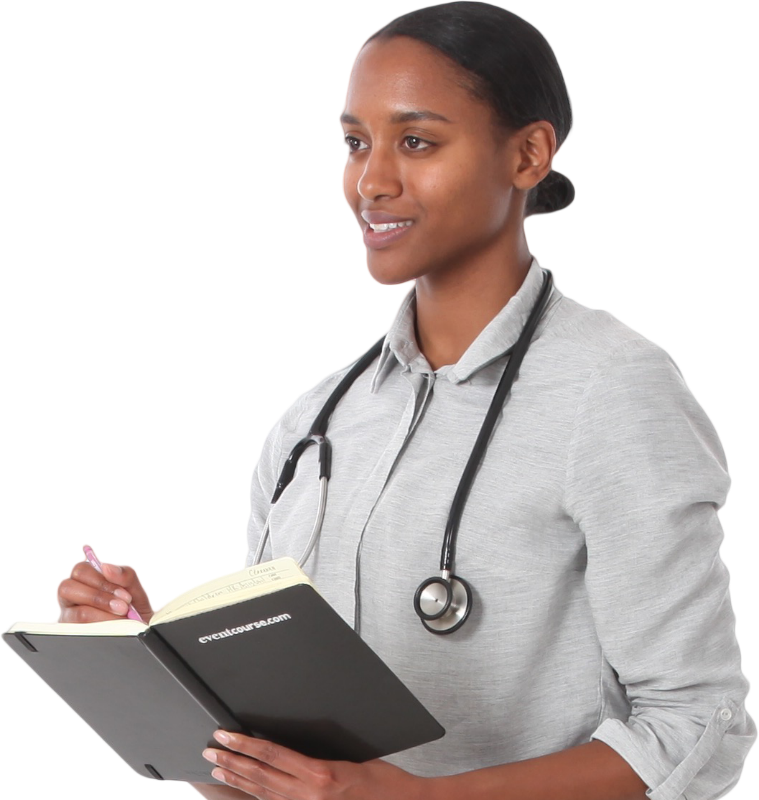 The importance of parental well-being
Review expectations about development, temperament and behavior
Development follows a predictable pattern in acquisition of skills or behavior
Temperament is a child’s behavioral style and involves personality. “For example, it can influence how quickly and strongly children react to things like frustrating events.”
[Speaker Notes: A goal in providing anticipatory guidance is to equip caregivers with knowledge about their child and to help them anticipate what to expect in the coming months. 

It is helpful to review the importance of parental well-being while raising a child and to review expectations about their development, temperament, and behavior. While normal child development follows a predictable pattern for skill acquisition and behavior, temperament is a child’s general behavioral style which is influenced by their intrinsic personality.]
Suggested Anticipatory Guidance for the Visit (cont.)
Review the importance of reading and how it relates to language
   development

Discuss ways to encourage positive parenting, such as positive reinforcement of behaviors parents would like to encourage in their child.

Normalize the potential challenges parents may face in helping their child mature through dealing with bedtime struggles, resistance to toilet training, temper tantrums, emotional regulation, interaction with new people, and caregiver attachment.
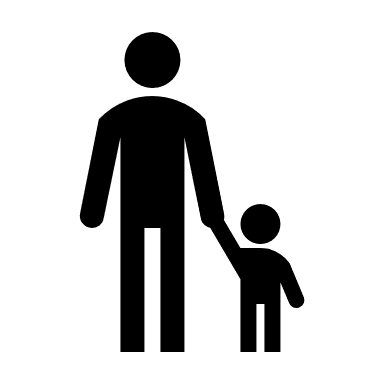 [Speaker Notes: It is a gradual process for parents to learn and understand their child’s temperament and how their normal development might influence their behaviors. It can be challenging and frustrating at times. Therefore, it is important to normalize the difficulties that parents may face and encourage positive parenting techniques. Positive parenting can occur in several ways, for instance by bonding with your child by reading to them, thereby promoting their language development or positively reinforcing behaviors that parents would like their child to continue.]
Patient Education Handouts
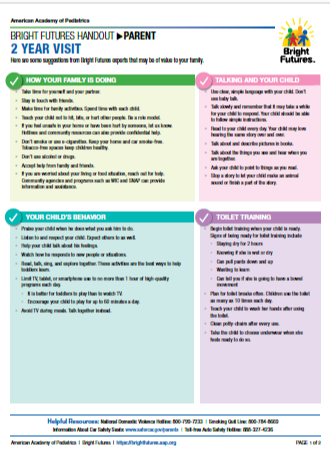 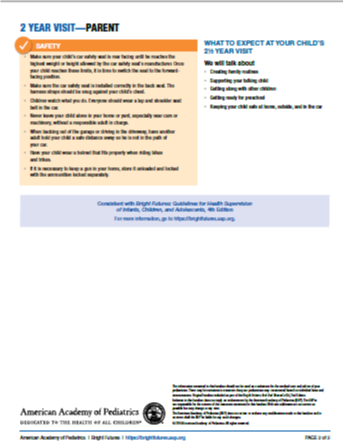 Education Handout: 2 Year Visit
[Speaker Notes: Re-enforce using Bright Futures resources to address aspects of anticipatory guidance

Review the following highlighted bullet points (denoted with red arrows and red circle)
How your family is doing
- Take time for yourself and your partner
- Talking and your child
- Use clear, simple language with your child
- Read to your child every day
- Talk about and describe pictures in books
Your Child’s Behavior
- Praise your child when he does what you ask him to do
- Listen to and respect your child
- Help your child talk about his feelings
- Watch how he responds to new people or situations
- Read, talk, sing, and explore together

Link to: https://www.aap.org/en/practice-management/bright-futures/bright-futures-family-centered-care/well-child-visits-parent-and-patient-education/bright-futures-information-for-parents-2-year-visit/]
Teaching Points
Two years of age is a pivotal time for social-emotional development

It is important to practice a strength-based, culturally sensitive approach to counseling families about the behavioral development of their children

Reading to toddlers is a great way to help promote their language development, which facilitates their ability to verbally communicate their desires with their family

Toddlers are eager to learn, curiosity should be fostered in a safe way, allowing them to explore and learn from their environment
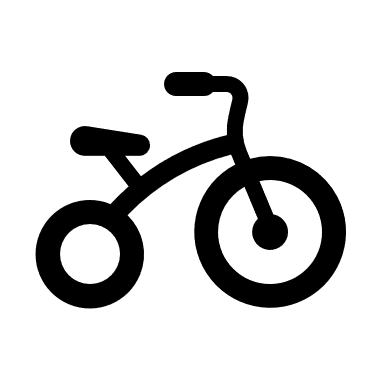 [Speaker Notes: Early childhood is a pivotal time for the development of one’s social-emotional health. In order to assist families in promoting their child’s development it is important to take a strength based, culturally sensitive approach to counseling families. One particular way to build strong nurturing relationship between the child and their caregiver, and foster development is to read to children. Toddlers are eager to learn, and that curiosity is best supported in an environment that allows them to explore while maintaining safe boundaries.]
Teaching Points (cont.)
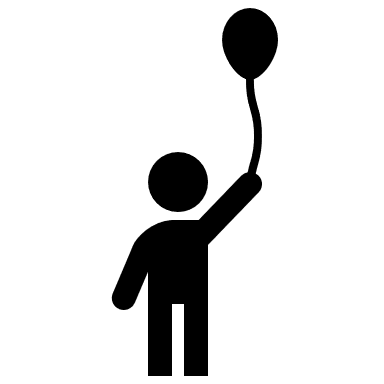 For more information, take the Bright Futures-Building Positive Parenting Skills Across Ages PediaLink course
[Speaker Notes: - It is normal for toddlers to throw tantrums to obtain desired results. 
- Sometimes these tantrums are rooted in feeling scared, frustrated, or confused. They may exhibit emotions that are discordant with the circumstance of the situation. This may seem irrational for caregivers and difficult to understand.
- Toddlers respond to their caregiver’s reactions and, based on those reactions, they learn how to elicit their caregiver’s response.
- It is most helpful for parents to praise positive behavior and safely redirect negative behavior.
- For toddlers that are exhibiting undesirable behaviors in the exam room, it can be useful for parents to model positive parenting. For instance, if a child is refusing to have their ear examined, provide them with an option but asking “Which ear would you like me to look at first?”

Refer to: PediaLink Course: Bright Futures-Building Positive Parenting Skills Across Ages]
Post-test
Test your knowledge about the topic and review feedback on your responses. Please complete the post-test, link below.
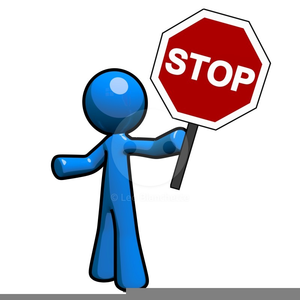 Please click on link to be routed to the post-test
Note: This is for learning purposes only and is NOT approved for CME.
[Speaker Notes: Please complete the post-test to check your knowledge before exiting the presentation.]
Resources for Clinicians
Bright Futures Guidelines: Promoting Mental Health
Bright Futures Pocket Guide (2 Year Visit)
Bright Futures - Building Positive Parenting Skills Across Ages: https://shop.aap.org/bright-futures-building-positive-parenting-skills-across-ages/ 
Bright Futures Implementation Tip Sheet: Eliciting Youth and Parental Strengths and Needs 
Bright Futures Implementation Tip Sheet: Integrating Social Determinants of Health Into Health Supervision Visits
Survey of Well-being of Young Children (SWYC 24 Month Form)
Center for the Study of Social Policy; Fostering Social and Emotional Health through Pediatric Care: Common Threads to Transform Everyday Practice and Systems
Related AAP Policy and Resources
Promoting Optimal Development: Screening for Behavioral and Emotional Problems
Promoting Optimal Development: Identifying Infants and Young Children With Developmental Disorders Through Developmental Surveillance and Screening 
Preventing Childhood Toxic Stress: Partnering With Families and Communities to Promote Relational Health
Early Relational Health
Evidence-Based Interventions for Children Younger Than 5 Years
AAP Textbook of Pediatric Care: Symptoms of Emotional Disturbance in Young Children
Resources for Families
Bright Futures Family-Center Care
Bright Futures Well-Child Visits: Parent and Patient Education
HealthyChildren.org – Emotional Development: 2 Year Olds
HealthyChildren.org – Toddler
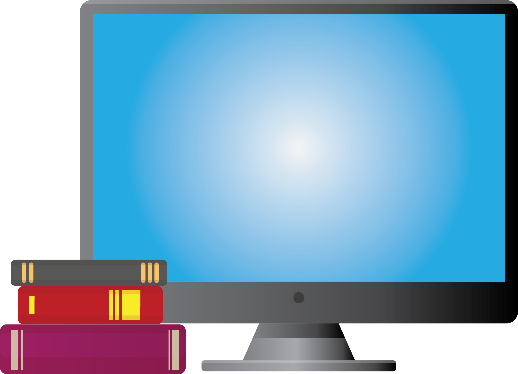 Key References
Hagan JF, Shaw JS, Duncan PM, eds. Bright Futures: Guidelines for Health Supervision of Infants, Children, and Adolescents. 4th ed. American Academy of Pediatrics; 2017
Shaw JS, Hagan JF Jr, Shepard MT, Curry ES, Swanson JT, Janies KM, eds. Bright Futures Tool and Resource Kit. 2nd ed. American Academy of Pediatrics; 2019
Bright Futures: Guidelines for Health Supervision of Infants, Children, and Adolescents, 4th Edition. Early Childhood Priorities Available online at: https://www.aap.org/en/practice-management/bright-futures/bright-futures-materials-and-tools/bright-futures-presentations-and-handouts. Accessed August 21, 2022. 
Bright Futures Previsit Questionnaire 2 Year Visit. Available for review online at: https://downloads.aap.org/AAP/PDF/Bright%20Futures/BFTRK_2Year_Visit.pdf. Accessed August 21, 2022.